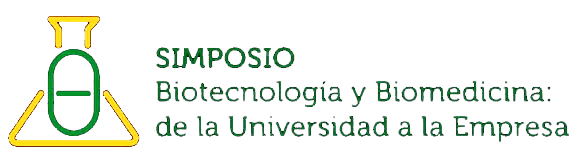 SIMPOSIO
Biotecnología y Biomedicina:
de la Universidad a la Empresa
BIOMEDICINA
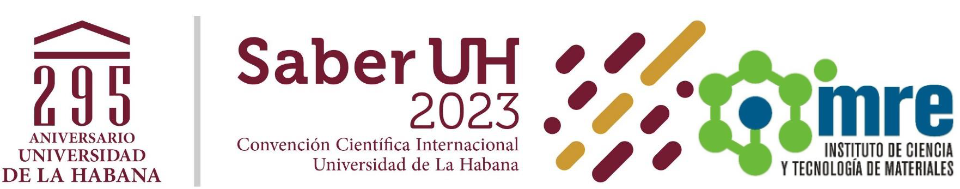 El color en los alimentos y su impacto en el estado afectivo del consumidor adolescente
Nombre y Apellidos del Autor 11,2*, Nombre y Apellidos del Autor22, Nombre y Apellidos del Autor 31, Nombre y Apellidos del Autor 41, Nombre y Apellidos del autor 53, Nombre y Apellidos del Autor 64

1Nombre de la Institución 1, 2Nombre de la Institución 2, 3Nombre de la Institución 3, 4Nombre de la Institución 4 *mequieregobernar@corriente.com